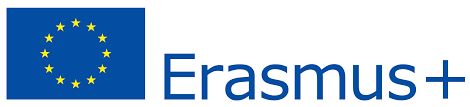 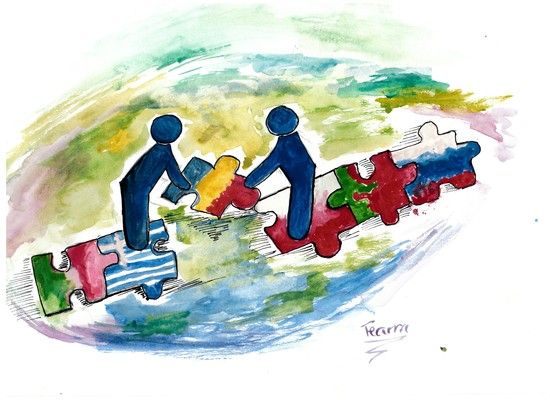 A 21st Century Classroom
How to design a digital classroom?Erasmus+ „We can do it together” project7th October 2016, Rejowiec Fabryczny, POLAND
How to design a digital classroom?
As we all know it very well, the education advances with the help of technology and it becomes very clear that the modern day classroom needs are very different from the conventional classroom needs. 
The evolved 21st century classroom is a productive environment in which students can develop the skills they will require at school and teachers are facilitators of their learning.
How to design a digital classroom?
The focus of a 21st century classroom is on students experiencing the environment they will enter as modern day workers and developing their higher order thinking skills, effective communication skills, collaboration skills, making them adept with using technology and all other skills that they will need in the 21st century workplace.
How to design a digital classroom?
The educational practices of the traditional classroom are no longer effective and teachers must develop new teaching strategies that are radically different from those employed in the traditional classrooms.
The modern day classroom should be more centered on students and teachers should take the role of facilitators and guides instead of being mere providers of knowledge.
How to design a digital classroom?
The teachers must ensure that they engage their students in learning and provide effective instruction following different pedagogical approaches aided with technology. 
The teachers should be active participants in learning process and must seek out professional development to improve their performance and their students’ learning.
How to design a digital classroom?
A 21st century classroom has to be: 
Student-centric: In these classrooms, students play an active role in their learning and teachers serve as mere guides. They are more facilitators of learning than lecturers. They help students think critically and learn by doing and act as a resource while their students discover and master new concepts. Student-centric classroom environments put students’ interests first and are focused on each student’s needs, abilities and learning styles.
How to design a digital classroom?
Computing devices: Computers are readily available in modern classrooms, since they are essential tools for 21st century students and replace the utilities of pen and paper. They not only give students the means to conduct online research and master the technology skills they need, but they also give teachers the opportunity to enhance their lessons. The ability to deftly operate a computer is a critical 21st century skill. Computing devices greatly assist in teaching and learning and make them more engaging and effective.
How to design a digital classroom?
Active learning: In modern classrooms, students are actively engaged in what they learn. Students participate in more active learning by working in groups or on computers and complete projects and other interesting activities that help them discover new skills. Students can learn actively by talking and listening, writing, reading and reflecting. When students are encouraged to take an active interest in learning, they are more likely to retain the knowledge they’ve accumulated.
How to design a digital classroom?
Adaptive learning: Any classroom will always have students of different types of learning abilities in it which often makes it difficult for teachers to make sure that all of them understand the concepts. The modern approach of adaptive learning gives students the freedom to learn at their own pace and in the way they are most comfortable with. There are various kinds of software available for adaptive learning that teachers can use to enhance the learning of their students.
How to design a digital classroom?
Invitational environment: The classrooms should not be cramped or overcrowded. Modern classrooms should have the basic material required for teaching such as, interactive whiteboards and LCD projectors. The BYOD (Bring-Your-Own-Device) approach can be adopted, so that students can bring their laptops or tablets (or even smartphones) to the classroom for better personalized learning. Teaching with technological material is more effective, stimulates student engagement, eases the work of teachers and makes it easy for students to focus on learning.
How to design a digital classroom?
Students understand and follow the rules and procedures: The learning environment is carefully planned and well-organized. Class rules, procedures, and notices of upcoming activities are posted in convenient places to help students stay on track. Students are constantly encouraged to remind them of their goals and responsibilities. They follow class routines and understand what they are expected to achieve each day and how they are to go about it.
How to design a digital classroom?
Mutual respect: Teachers and students should always have respect for each other. As now the role of teachers is no longer to be the sage on the stage, students should not forget their value as they will always receive guidance from them. Also, teachers should encourage students to speak with confidence and value their opinions. In a well-disciplined environment, students should also co-operate with and respect their classmates.
How to design a digital classroom?
Students take responsibility of their learning: As students are encouraged to actively participate in their own learning, they become responsible for their learning. Self-directed students not only encourage each other, but also work with their teacher to achieve academic and behavioral goals that they themselves have helped to establish. Teachers should employ a variety of strategies to promote responsible decision-making and create self-reliant students.
How to design a digital classroom?
Performance-based assessments: Regular performance-based assessments are carried out by teachers through various methods which are not restricted to tests. These can be by conducting quizzes and polls. Teachers can utilize projects as well as other products and performances as assessments to determine student achievements and needs. Assessments are tailored to the abilities and needs of the students.
How to design a digital classroom?
Collaborative learning: Learning through collaboration is one of the most effective forms of learning. Teaching and learning in isolation are very restrictive and hinder progress. Learning in groups enhances the scope of learning and develops critical thinking. Collaborative learning activities include collaborative writing, group projects, joint problem solving, debates and more. Collaborative learning redefines traditional student-teacher relationship in the classroom.
How to design a digital classroom?
To sum up: technology plays a big role in developing all of these characteristics for modern classrooms. These classrooms enhance the learning experience and better prepare students for higher education and workforce.

(Source of the material: http://edtechreview.in/news/862-top-10-characteristics-of-a-21st-century-classroom)
How to design a digital classroom?
But it’s not always the case you need sophisticated (and expensive) tools to motivate the students?
Why not to try some Gamified Learning Activities?
Gamified learning is a teaching methodology that creates a game-like scenario around the course curriculum and the objectives of the course. The purpose of theses game systems is to promote student engagement and motivate students to participate in the course activities.
Pros of the Gamified Classroom
Studies have shown that students are more likely to spend time playing a learning-based game if you are using a reward system. Badges and points help translate the work the student is completing into a tangible benefit. By increasing engagement you’ll also see a rise in learning retention as students will be able to relate to the content easier through practice than just reading or watching a lecture.
2. Creates Enthusiasm
Gamification can be used to foster feelings of enthusiasm towards the subject-matter, especially in subjects that students struggle with, like math. By creating a gamified system with rewards, you could be able to see a difference in classes and students, who are becoming excited and competitive while learning.
3. Provides Instant Feedback
Most gamification systems allow for instantaneous feedback such as leaderboards and dashboards, which students can use to see where they stand among their peers. This information can push a student to try the quiz or activity again to get a higher placement and creates motivation for further lesson engagement.
4. Makes Social Connections
In higher education we often find that students have trouble creating social connections with other students in their courses. Gamified classrooms, seated and virtual, help students who have trouble with social interaction and give them a reason to work together. This is especially true if you create team competitions that require students to collaborate on challenges. 

(Source of the material: https://blog.tophat.com/gamified-learning/)
How to design a digital classroom?
You can also use the Top Hat platform to enhance the motivation of your students. 

What is Top Hat?
	Top Hat is a web-based student response system that stores and marks responses in student accounts as well as enable interactive learning materials to be developed for use before, during and after a teaching session whether it is a lecture, seminar or group work session.
	As Top Hat is web-based, it is accessible by any device that can connect to the Internet, so no clickers need to be distributed to students.
Top Hat has six types of questions: 
1.  Multiple Choice – single or multiple correct answers can be set from within up to 10 offered answers2.  Word Answer  – free text responses can be submitted by participants and collated results from an audience displayed as a Word Cloud as well as a graph
	3.  Numeric Answer  – a numerical tolerance can be set for submitted responses to be considered to match the correct answer
4.  Matching  – multiple answers can be suggested for participants to match one-to-one with up to 10 categories5.  Click on Target – an uploaded image file can have one or multiple targets for participants to click on and collated results from an audience displayed as a Heat Map6.  Sorting – up to 10 items can be sorted in rank order by participants.


(Source of the material: http://www2.le.ac.uk/departments/msce/software-for-teaching/top-hat)
How to design a digital classroom?
Sounds interesting? 

So, let’s carry on… to something more controversial….
What about the use of smartphones or tablets in our lessons?
How to design a digital classroom?
Smartphones: the pros and cons of mobile technologies in the classroom
How to design a digital classroom?
The Pros…
All the smartphones are equipped in: 
A video camera
A dictaphone
A scanner
An internet browser
A basic office software
A camera
A video player
A touch screen which can be used as a voting tool
Numerous useful applications, which can provide great help during the lessons 
And the most important: you don’t need to buy it. All your students already have at leat one up-to-date device.
How to design a digital classroom?
The Cons
Phones can and will go off in lessons.
Control. It’s very difficult to check what pupils are ‘really’ doing on their smartphone.
Smartphones can cost a lot of money and as they are being used in lessons, we are also responsible for their possible damage.
How to design a digital classroom?
In my opinion there are more pros than the cons. 
The „control” arguments shall be dealt with in much the same way as any other classroom management issue. 
Pupils need to have good behaviours modelled, to have good examples praised and to know what the consequences of drifting off task are.

(Source of the material: https://www.webanywhere.co.uk/blog/2011/11/smartphones-pros-cons-mobile-technologies-classroom/)
How to design a digital classroom?
Thank you for your attention 

Presented by: 
Marek Krzywicki